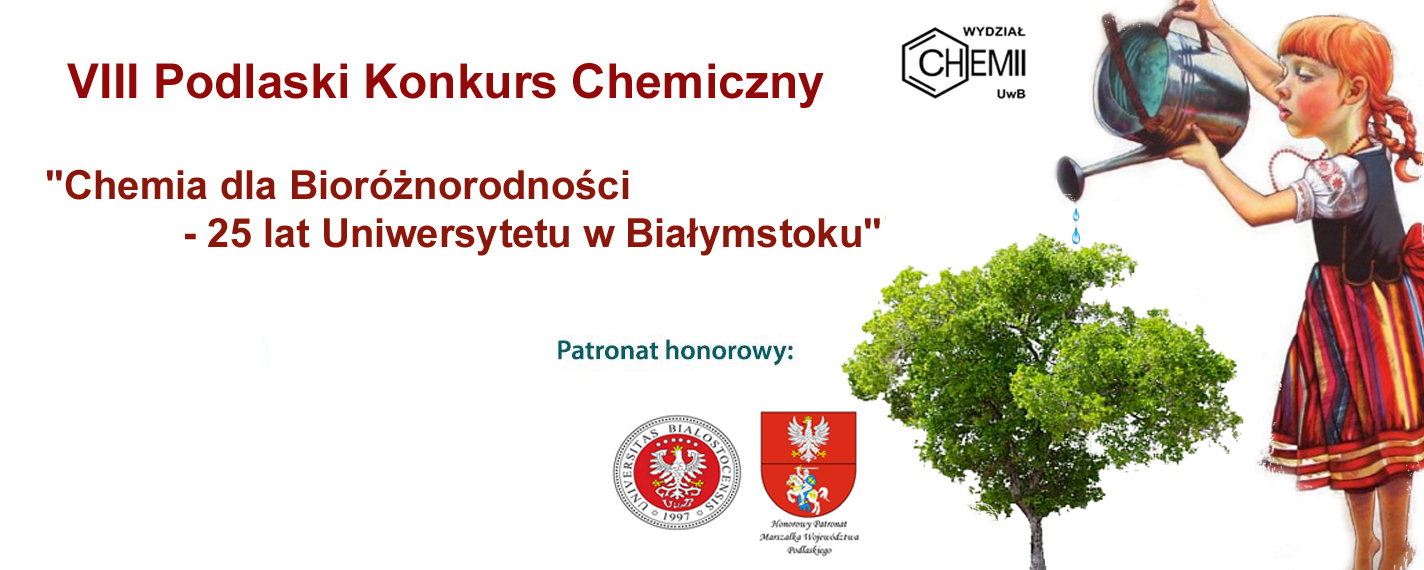 VIII Podlaski Konkurs Chemiczny organizowany pod hasłem 
"Chemia dla bioróżnorodności - 25 lat Uniwersytetu w Białymstoku" 
odbył się pod patronatem honorowym:

Marszałka Województwa Podlaskiego
oraz 
Jego Magnificencji Rektora UwB prof. dr hab. Roberta W. Ciborowskiego.
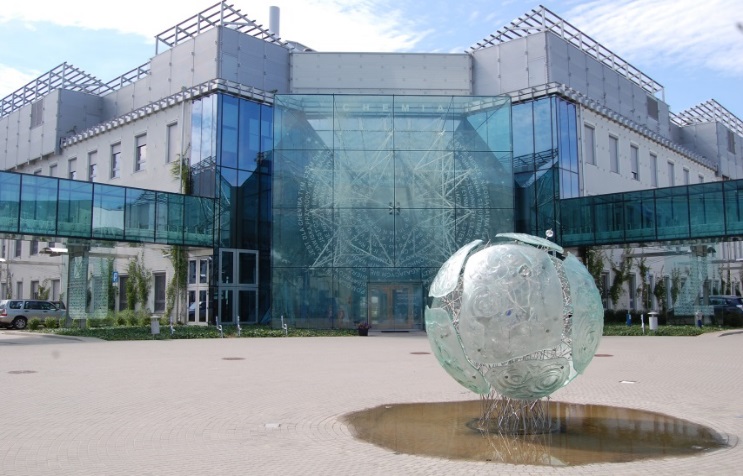 Sponsor:
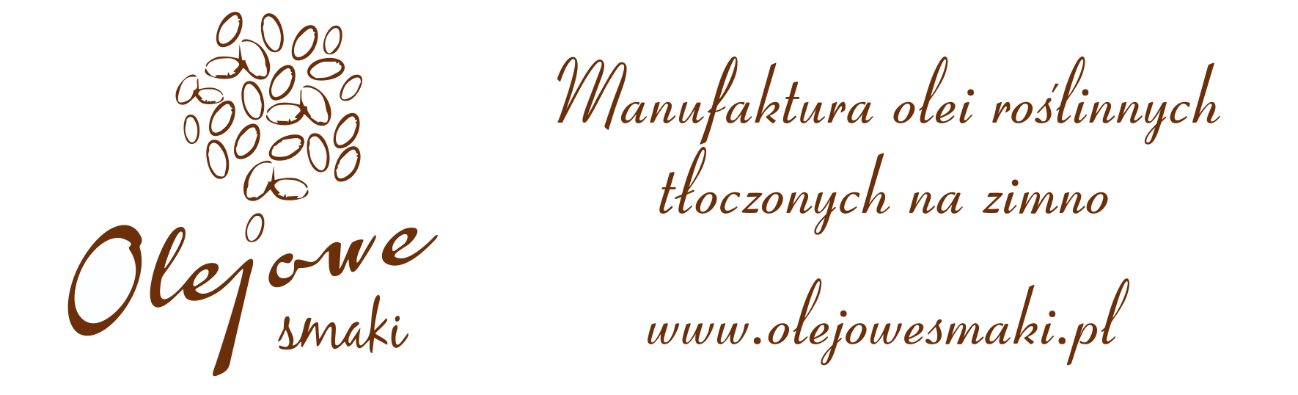 Aleksander Pizoń
Miejsce I 
 
uczeń II Liceum Ogólnokształcącego im. W. Wróblewskiego w Gliwicach 
uzyskał tytuł laureata VIII Podlaskiego Konkursu Chemicznego
i związane z tym uprawnienia określone w regulaminie konkursu w etapie II (finałowym)
Arski Piotr
Miejsce II 
 
uczeń I Liceum Ogólnokształcące im. Adama Mickiewicza w Białymstoku 

uzyskał tytuł laureata VIII Podlaskiego Konkursu Chemicznego

i związane z tym uprawnienia określone w regulaminie konkursu w etapie II (finałowym)
Sawko Katarzyna
Miejsce III 
 
uczennica I Liceum Ogólnokształcące im. T. Kościuszki w Łomży

uzyskała tytuł laureata VIII Podlaskiego Konkursu Chemicznego

i związane z tym uprawnienia określone w regulaminie konkursu w etapie II (finałowym)
Wojewnik Izabela
Miejsce IV 
 
uczennica I Liceum Ogólnokształcące im. Grzegorza Piramowicza w Augustowie

uzyskała tytuł laureata VIII Podlaskiego Konkursu Chemicznego

i związane z tym uprawnienia określone w regulaminie konkursu w etapie II (finałowym)
Miejsce V 

Kardasz Julia
uczennica II Liceum Ogólnokształcące im. Anny z Sapiehów Jabłonowskiej w Białymstoku
Polakowski Mateusz 
uczeń I Liceum Ogólnokształcące im. Adama Mickiewicza w Białymstoku

uzyskali tytuł laureata VIII Podlaskiego Konkursu Chemicznego
i związane z tym uprawnienia określone w regulaminie konkursu w etapie II (finałowym)
Miejsce VI 
Kurianowicz Jakub
uczeń Akademickiego Liceum Ogólnokształcące Politechniki Białostockiej
Siemieniuk Wiktoria
uczennica  I Liceum Ogólnokształcące im. Adama Mickiewicza w Białymstoku
uzyskali tytuł laureata VIII Podlaskiego Konkursu Chemicznego
i związane z tym uprawnienia określone w regulaminie konkursu w etapie II (finałowym)
Wyróżnienie
 
Seweryn Lipski 
 
uczeń Zespołu Szkół Ogólnokształcących i Zawodowych 
im. Rotmistrza Pileckiego w Ciechanowcu
został wyróżniony
w etapie II (finałowym) VIII Podlaskiego Konkursu Chemicznego
Sponsor:
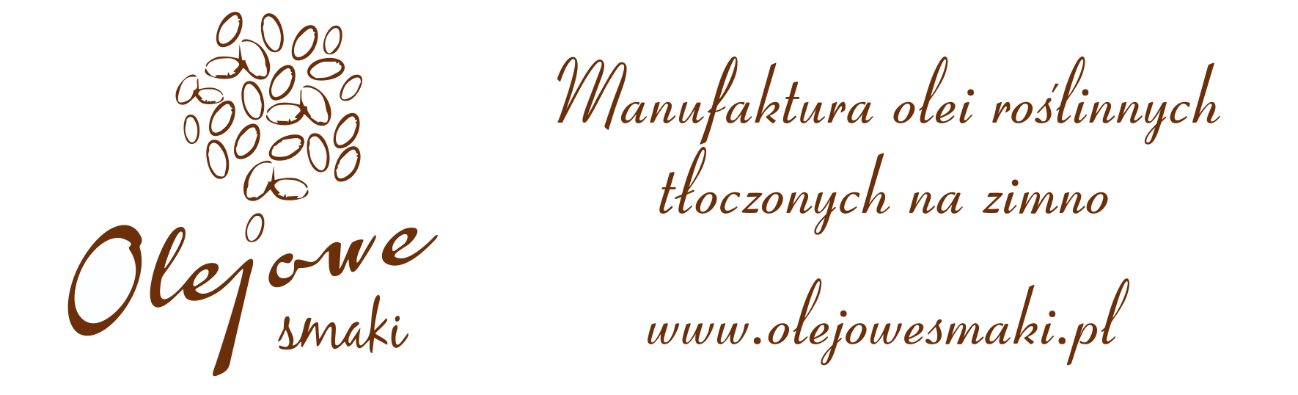 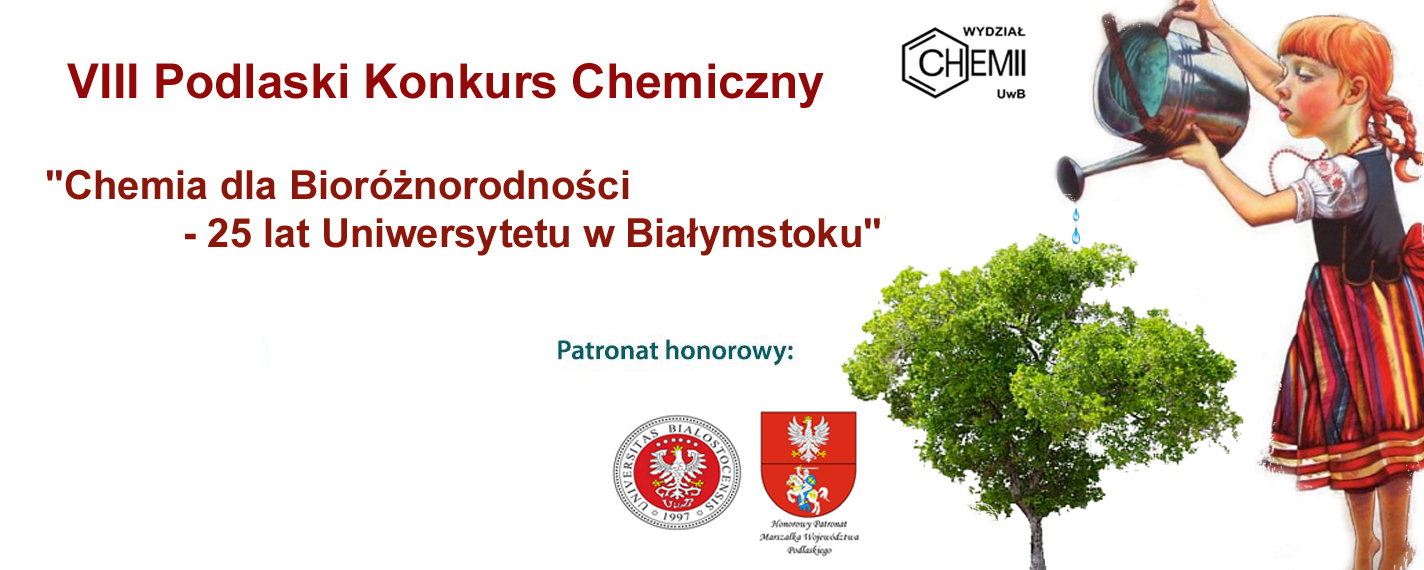